The republic of south sudan
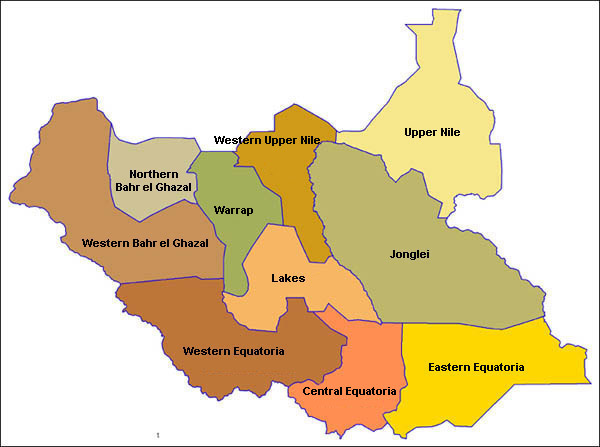 The flag and army coat
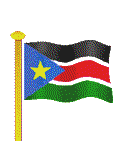 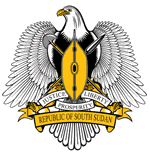 South Sudan is a country number 193rd according to UN  membership and 54th in Africa, its separated from north Sudan on 9/7/2011 through referendum which was conducted in 9/1/2011.
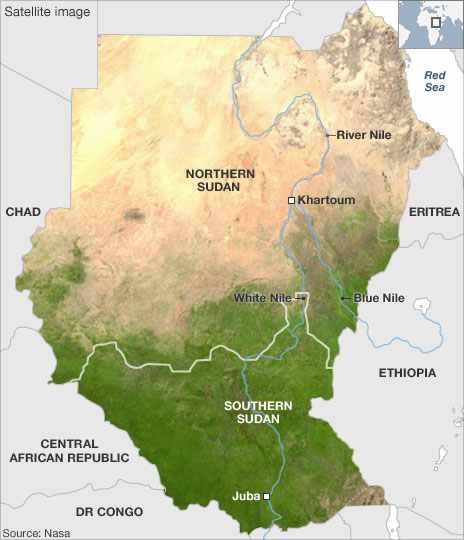 Official Name: Republic of South Sudan
 
				Independence Day: 9 July 2011

						Capital City: Juba

				Time Zone: East African Time 								(GMT+3)
					Official Language: English

			Currency: South Sudan Pound (SSDG)
 					Population: 8,260,490
The annually rain season in south Sudan:
In South Sudan regions it has a nine-month rainy season (April-December) and receives an average of 1,142 millimeters (45.0 in) of rain each year
The president of the republic of south Sudan
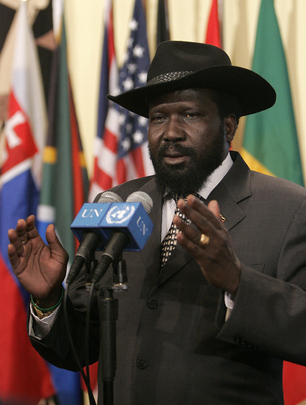 Dr: john garand(vision never die)
Natural resources
South Sudan is considered one of the richest countries in the world in terms of natural resources. It is endowed with fertile agricultural lands, potable wealth, minerals and tourist sites.  South Sudan is also characterized by its vast virgin areas and varied climates as matter that makes the country capable of the production of different cereals and horticultural crops.
Minerals
petroleum; iron ore, copper, chromium ore, zinc, tungsten, mica, silver, gold; hydropower and uranium
Agriculture
100 % of the land is fertile but only 4.5% of south Sudan's  land is currently under cultivation and the main crop is sorghum follow by maize(corn)
sorghum
Maize is the second main crop
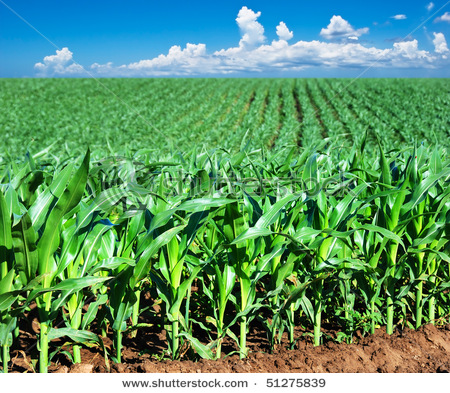 Thick forest in equatorial region cover an area of about 25,000 KM2.
Rich forest cover South Sudan
Panoramic view of Southern Sudan landscape
Livestock
South Sudan assumes the top place among the countries in the world regarding the animal wealth and ranks the second in Africa. It has a national herd of about 135 million heads of livestoc (cattle - 	Sheep - goats - horse species). The animal resources contribute considerably to the Gross Domestic Product (GDP) of the country.
livestock
cows
Cows of south Sudan
Tourism
There are about seven national parks and twelve game reserves in South Sudan. Recent surveys by the 	government in partnership with the Wildlife Conservation Society reveal that these parks and reserves have diverse wildlife species. They were inaccessible to human populations during the civil war and are today inhabited by large populations of kob, hartebeests, bongo and topis, giant and red river hogs, elephants, buffaloes, giraffes, chimpanzees and forest monkeys, hippos, hyenas, gazelles, zebras, ostriches and lions.
A group of kobs antelopes in Southern Sudan
A group of ostriches in Southern Sudan
Group of elephants
Group of giraffe
Group of ghazal
South Sudan currency
South Sudan is multicultural (273) tribes with different traditional
Sport and games
South Sudan is popular for many traditional and modern games and sports. Among these wrestling and mock battles were the most popular. These sports were mainly played after the harvest seasons to celebrate the harvests and wind up the farming seasons. The wrestlers were generally strong young 					men who were well trained							 
During the matches, they smear themselves with ochre . perhaps to enhance the grip or just to heighten their mysterious 																	perception
Nile  is the longest river in the world and one of the seven wonder. It is 6,650 km (4,130 miles) long
Nile basin countries map
God bless Africa
Together with one hands let us develop our continent scientifically
Thank you